Make a Comment or Ask a Question
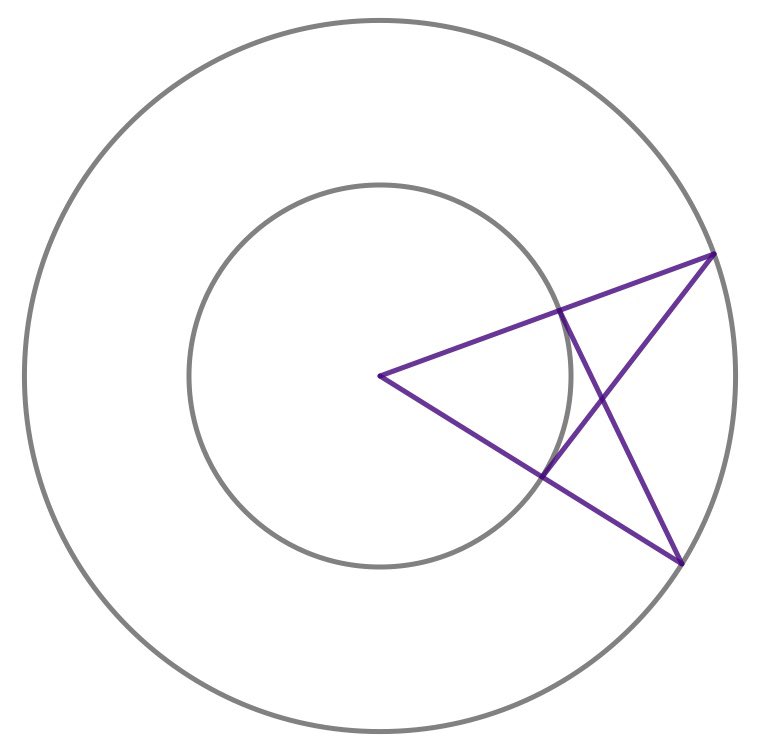 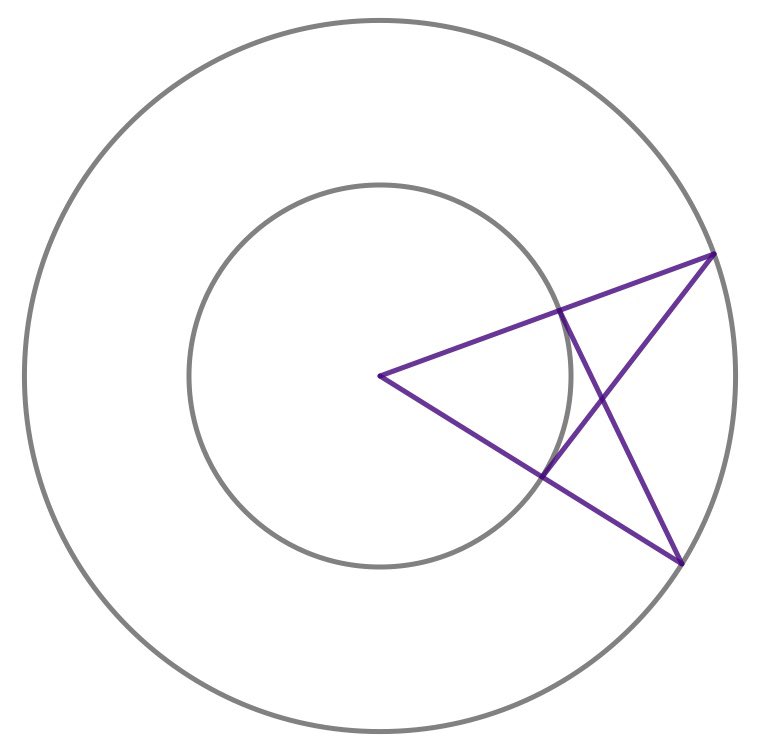 Class Comments and Questions